Linking Results

0 to 10 year olds in the 1920 Census			25,241,189
…who are men					12,765,719
…and who are kids or step-kids of household head	12,498,173
…and who are fully linked to 1940 & death data	  1,776,098
…and who have valid birth & death dates		  1,776,076
…and who have 2+ linked boys in the household	      359,732

N = 359,732 boys in 179,866 pairs
Methods Section

How will you answer the research questions?
Methods Section

Provide enough detail that someone could exactly replicate what you did
Methods Section

What data will you use (and why?)
How will you measure every concept?
What analytic methods will you use to answer each research question?
What problems do you anticipate and how will you overcome them?
Methods Section

What data will you use (and why?)
	Name and describe the data source
	How was the data collected?
	How is the sample restricted?
	Strengths/Weaknesses (vs. alternatives)
	What would you say in your case?
Methods Section

How will you measure every concept?
	Be precise!
	Cover every concept in every question
	Strengths/Weaknesses (vs. alternatives)
	What about missing data?
	What would you say in your case?
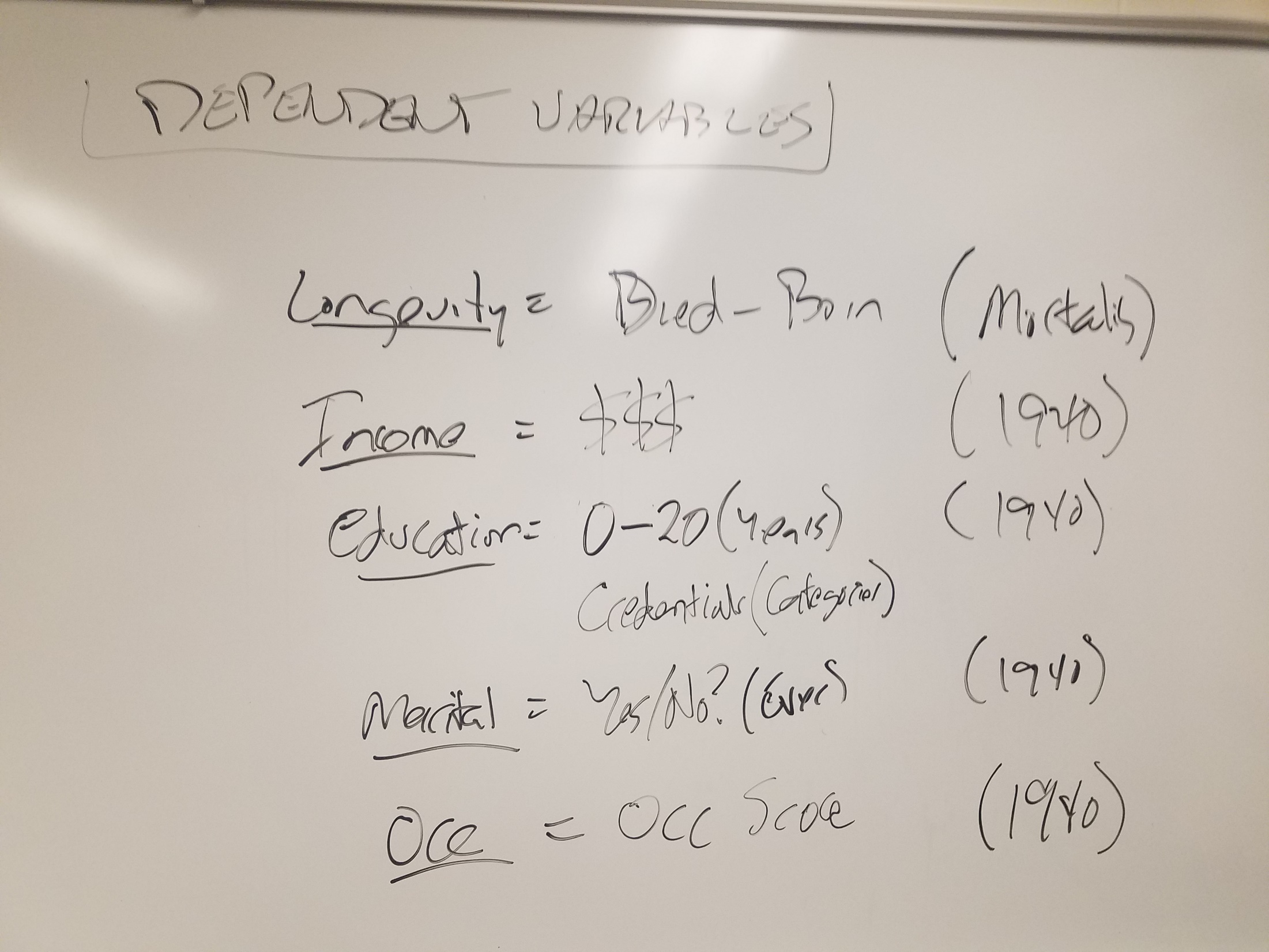 Methods Section

How will you measure every concept?
	Be precise!
	Cover every concept in every question
	Strengths/Weaknesses (vs. alternatives)
	What about missing data?
	What would you say in your case?
Methods Section

What analytic methods will you use to answer each research question?
	Go question by question
	Start simple, get complex
	Strengths/Weaknesses (vs. alternatives)
	What would you say in your case?
Methods Section

What problems do you anticipate and how will you overcome them?
	Outline threats to valid results
	How will each be overcome?
	What would you say in your case?